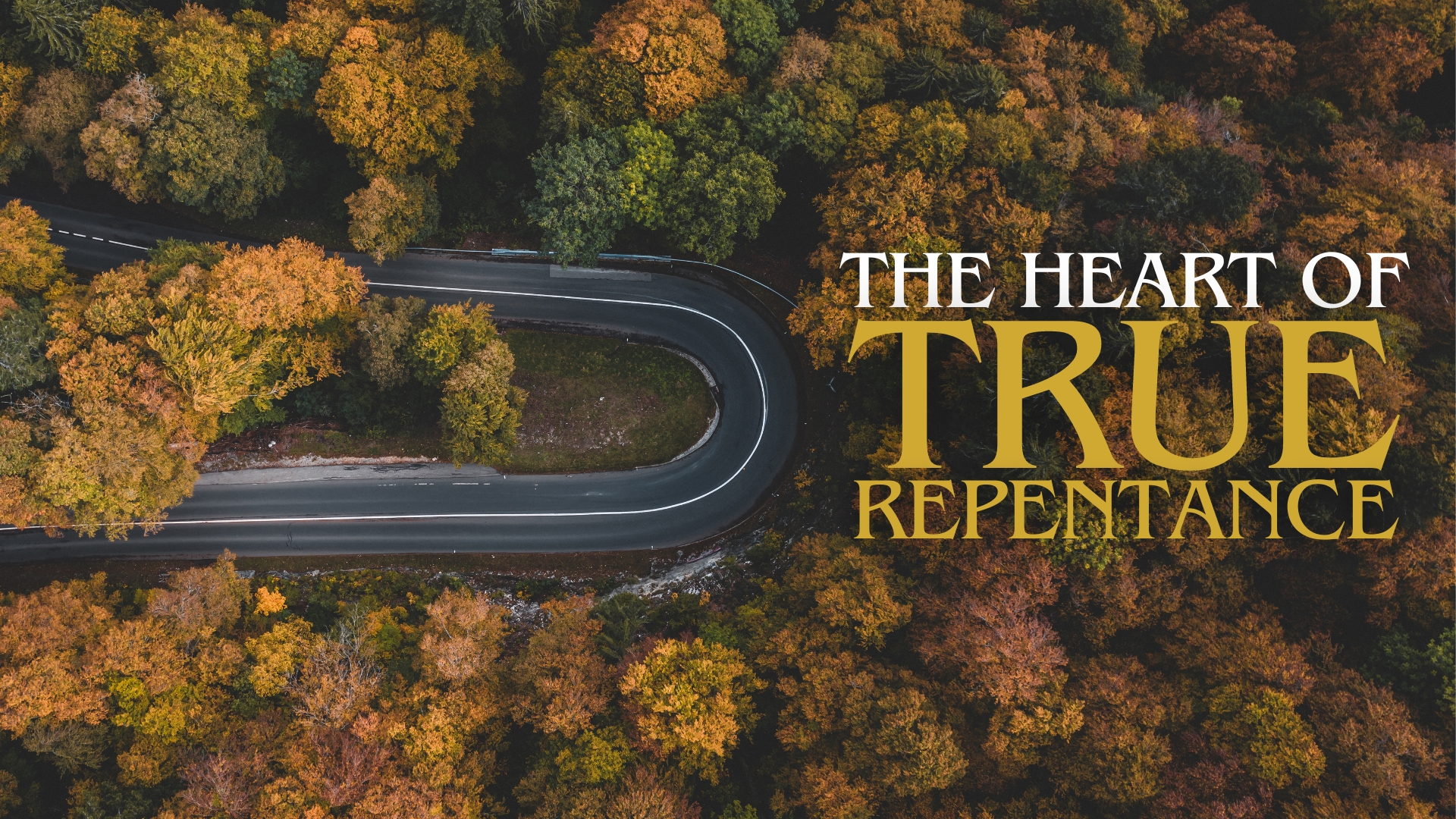 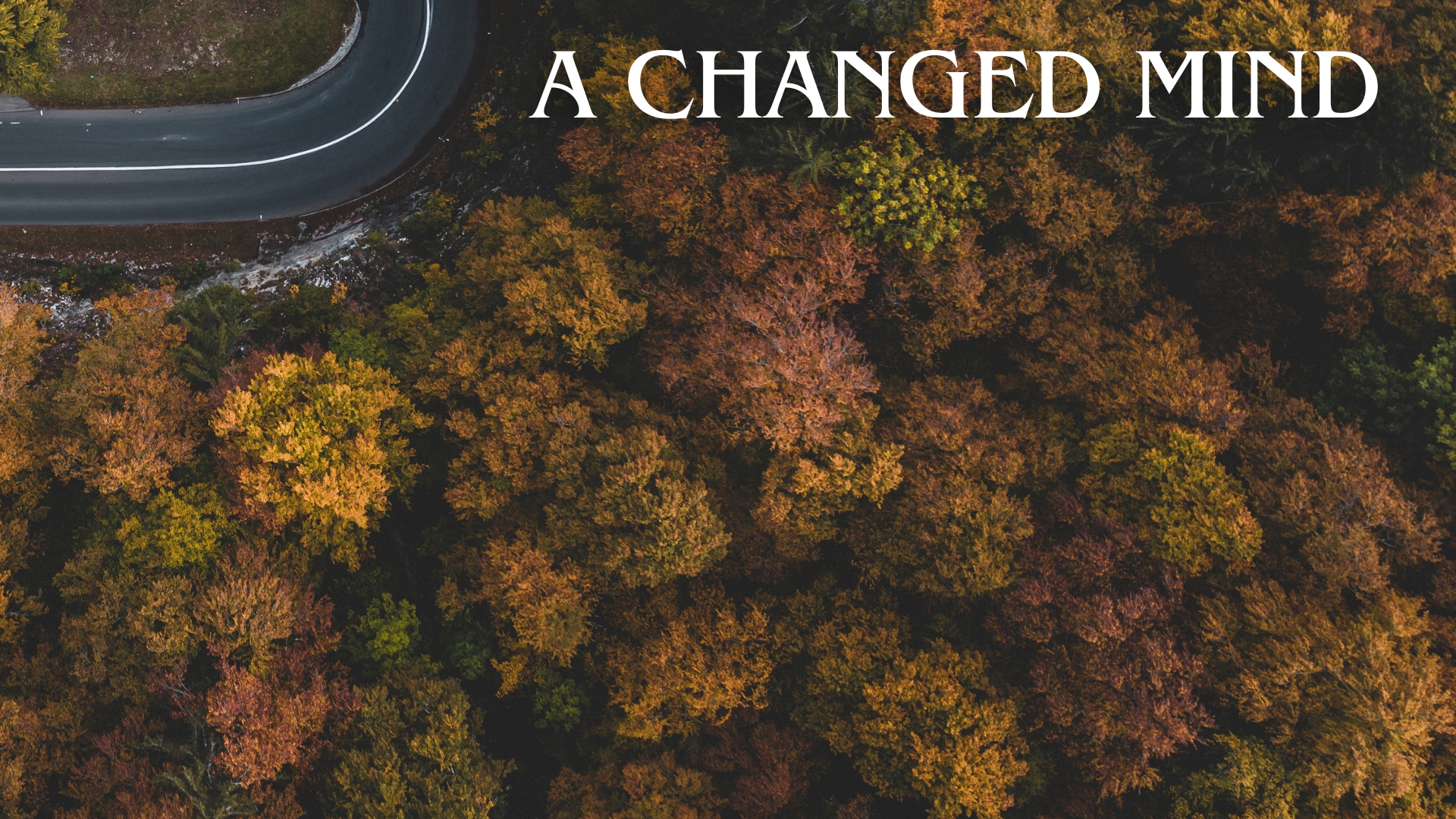 Comprehension – I recognize what I did was sinful.
Repent – metanoeō – “to think differently or afterwards, i.e. reconsider” (STRONG)
Intellectual assent to the nature of the act as sinful – 1 John 3:4; 2 Samuel 24:1, 10
Acknowledgment of culpability – Ezekiel 18:20; Psalm 51:3-4; Romans 3:1-4
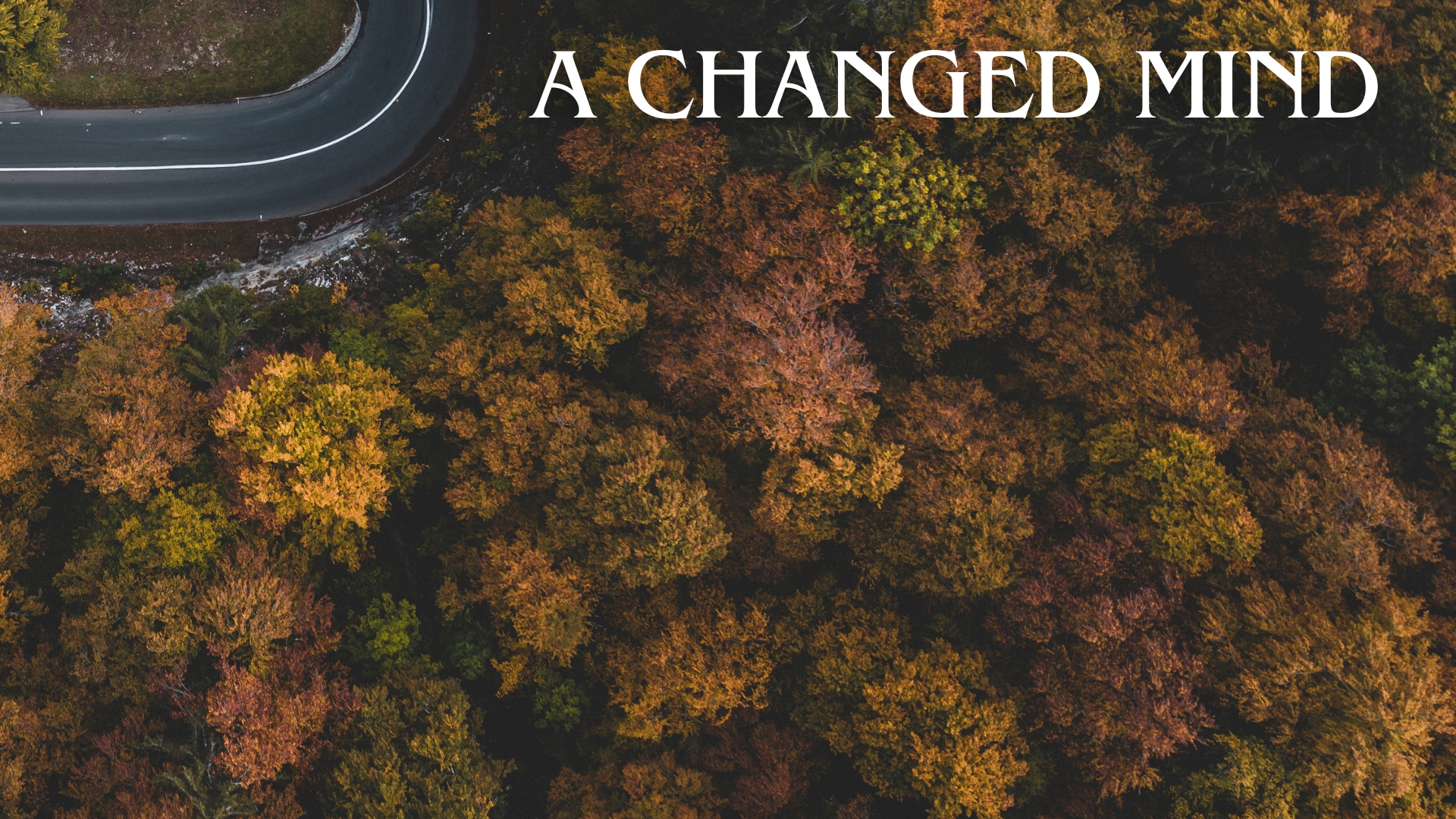 Contrition – I am sincerely sorrowful for what I did.
Always sorrow and remorse in true repentance – James 4:9-10; Lamentations 1:8-9, 14, 16, 18
Metamellomai – “to care afterwards, i.e. regret” (STRONG); “meta, ‘after,’ and melo, ‘to care for,’” (VINE)
Parable of the Two Sons – Matthew 21:28-32
True change of mind with true contrition always involves full confession – 1 John 1:8-10; Proverbs 28:13; Luke 18:9-14; Psalm 32:3-5
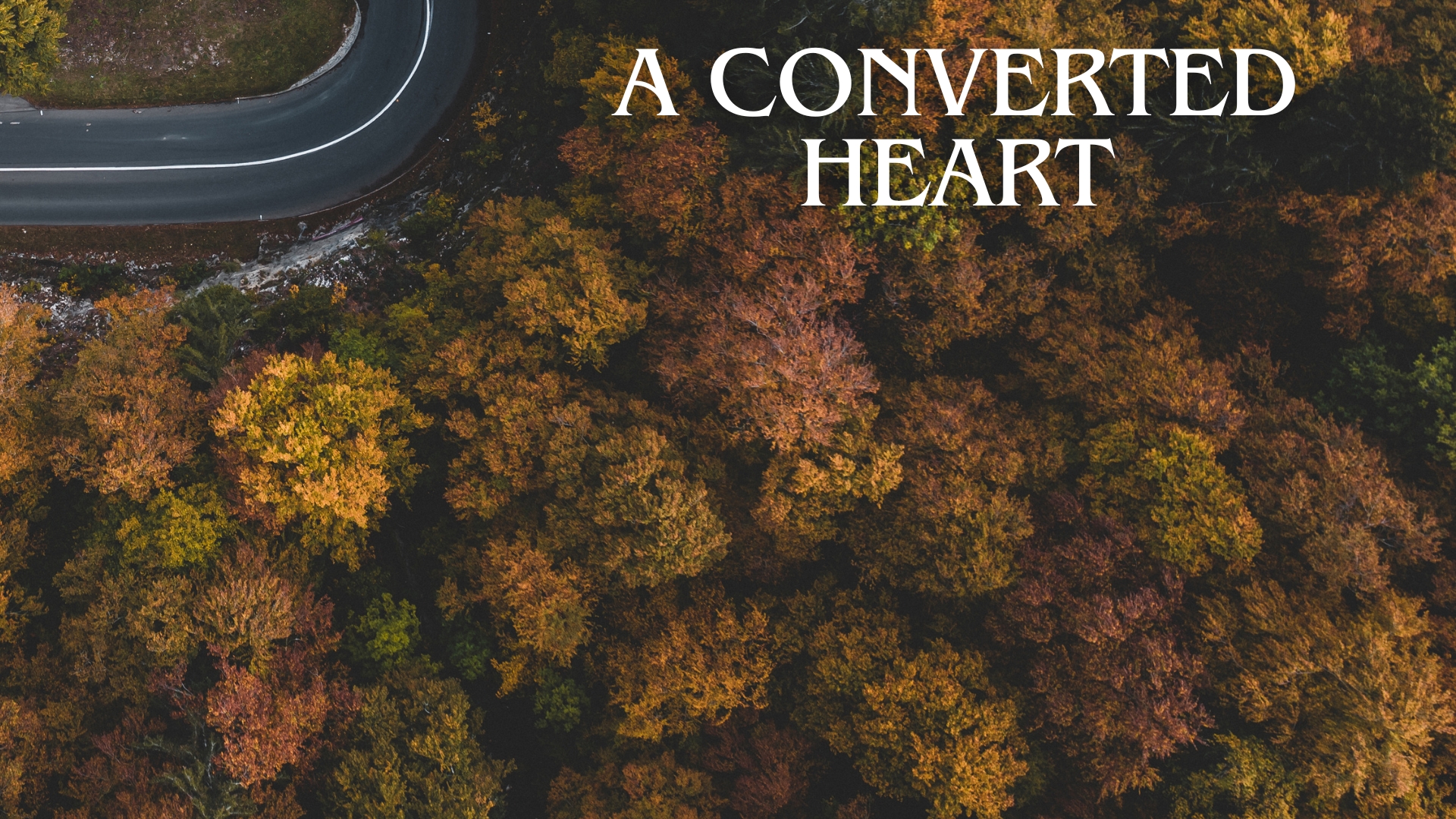 Conversion – I have turned my will over to God’s will.
John’s ministry – Luke 3:3; Matthew 3:1-2 – preaching repentance (metanoia)
Another related word in relation to John’s ministry – Luke 1:16-17 (cf. Malachi 4:5-6; Isaiah 29:22-24)
epistrephō – “to turn about, turn towards” (VINE)
epistrephō (positive) paired with metanoeō (negative) – Acts 3:19; 26:20
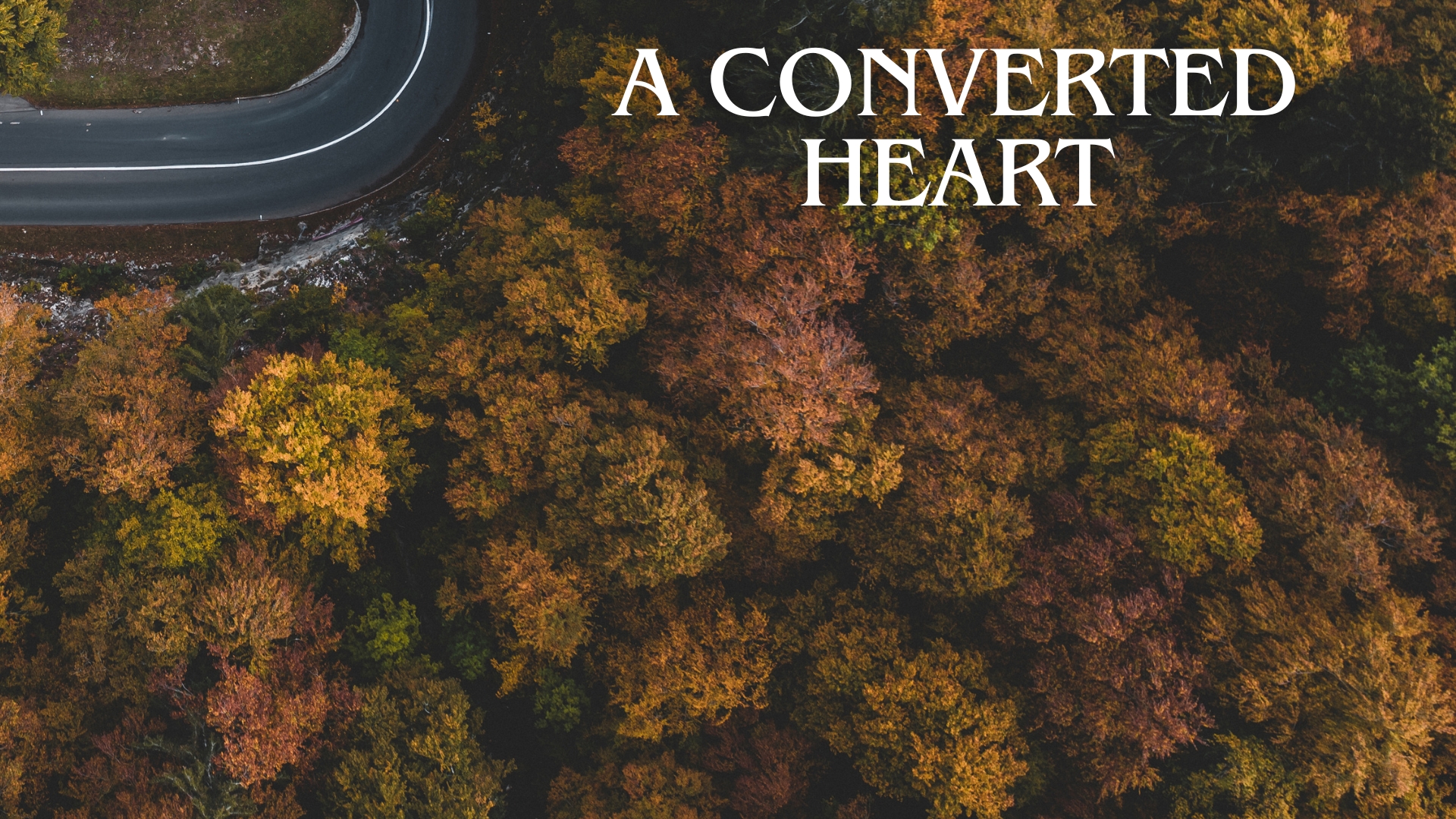 Correction – I have altered my ways to fit God’s will.
If the mind has been changed about sin, if the heart has turned to God in surrender to His will, then there will be a demonstrable change of ways and deeds.
Works befitting repentance – Acts 26:20
Thessalonian example – 1 Thessalonians 1:6-10
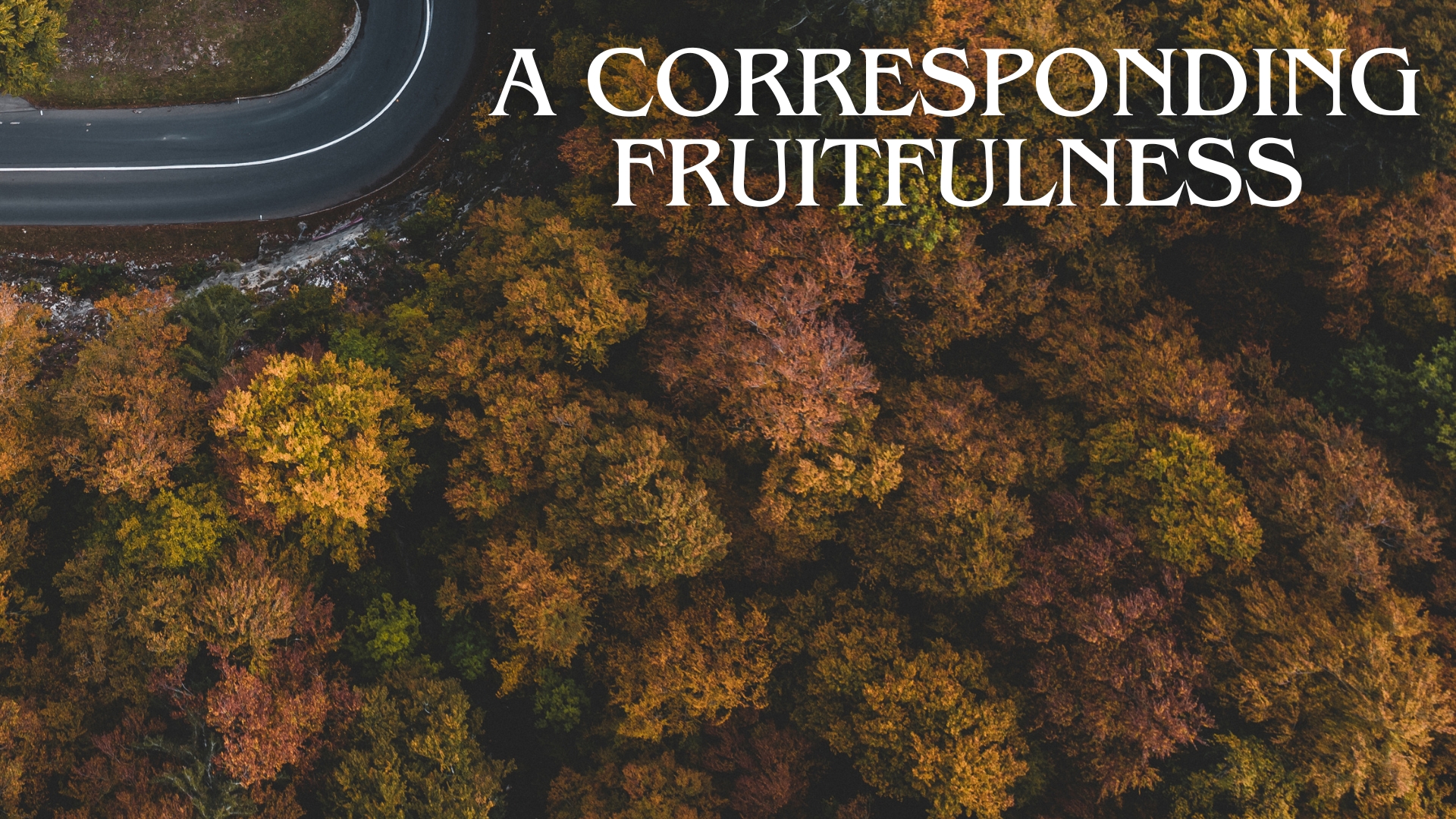 Compensation – I have taken appropriate action to convince God, and any other who was sinned against of everything prior to this point.
Bearing fruits worthy of repentance? – Luke 3:7-14
Example of Zacchaeus – Luke 19:1-10
What true repentance does – 2 Corinthians 7:11
NOTE: “clearing” – apologia – defense, i.e. they built a case for themselves to show their repentance/change – “In all things you proved yourselves to be clear in this matter.”
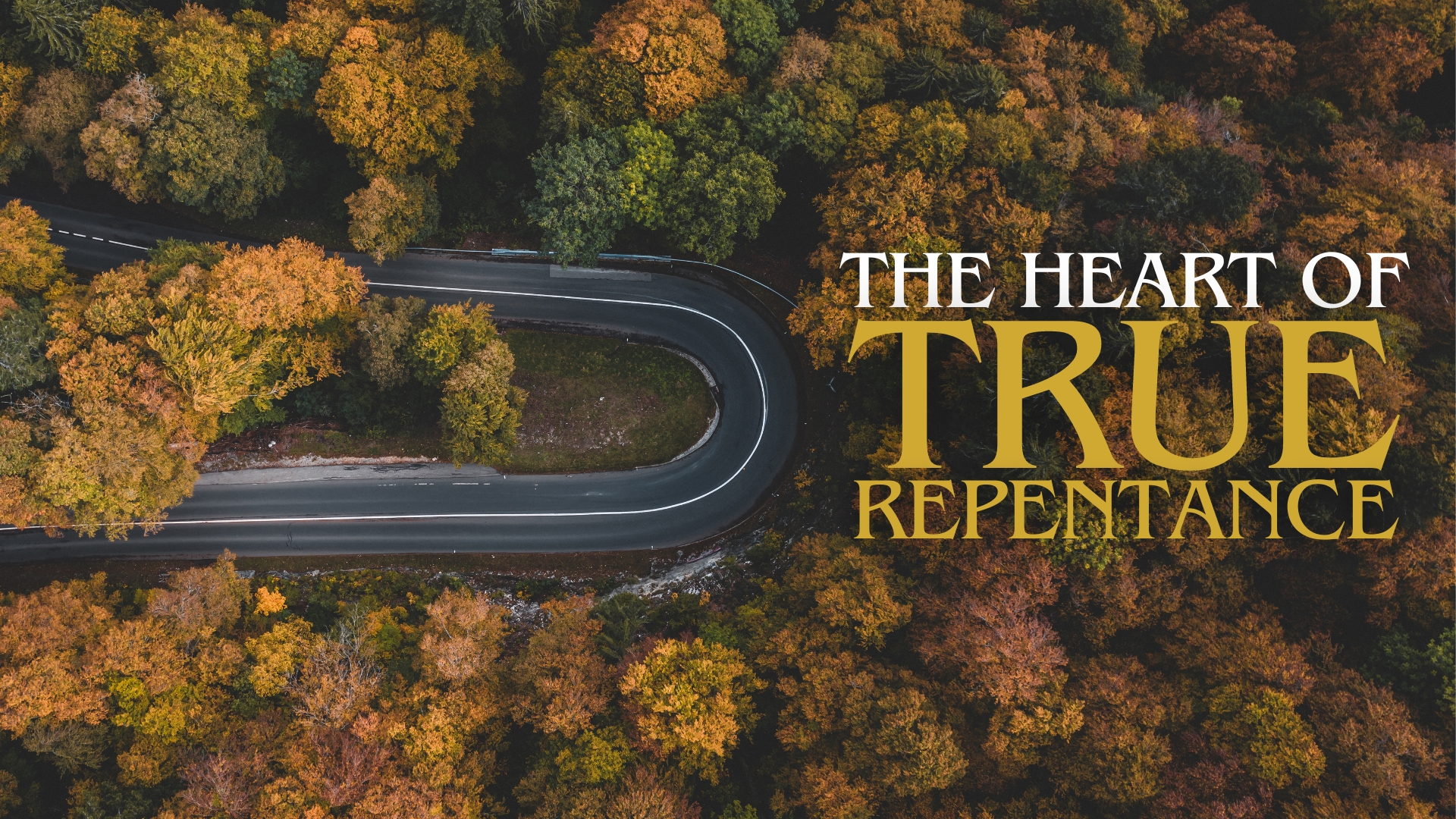 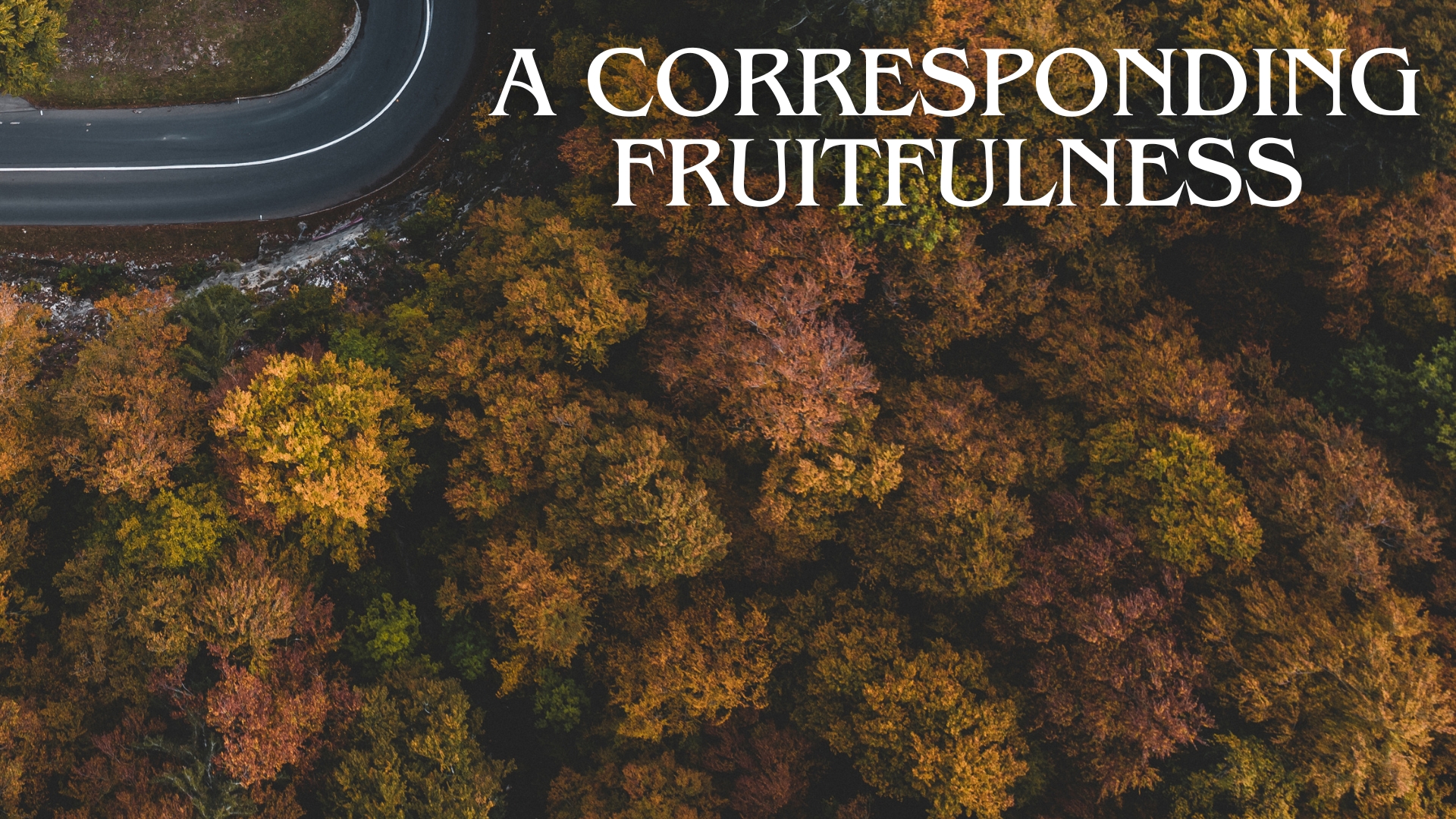 Celebration – I can rejoice that I have been restored. 
Joy comes with forgiveness, and a restored relationship with God – Psalm 51:12; 32:1-5, 10-11
The sinner has no reason or right to expect joy prior to all conditions of repentance being met for forgiveness. To expect joy prior to this manifests a lack of true repentance.
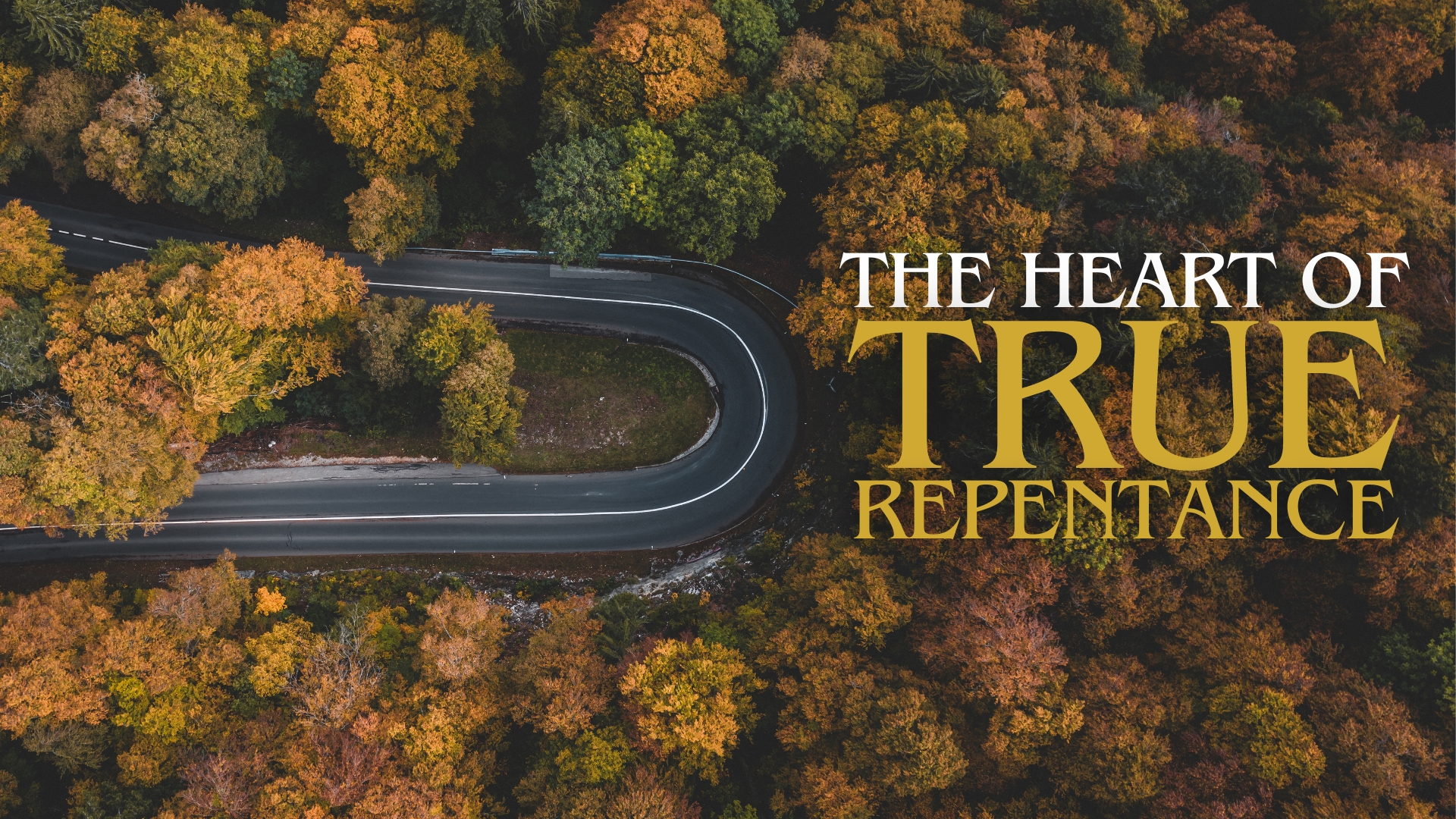 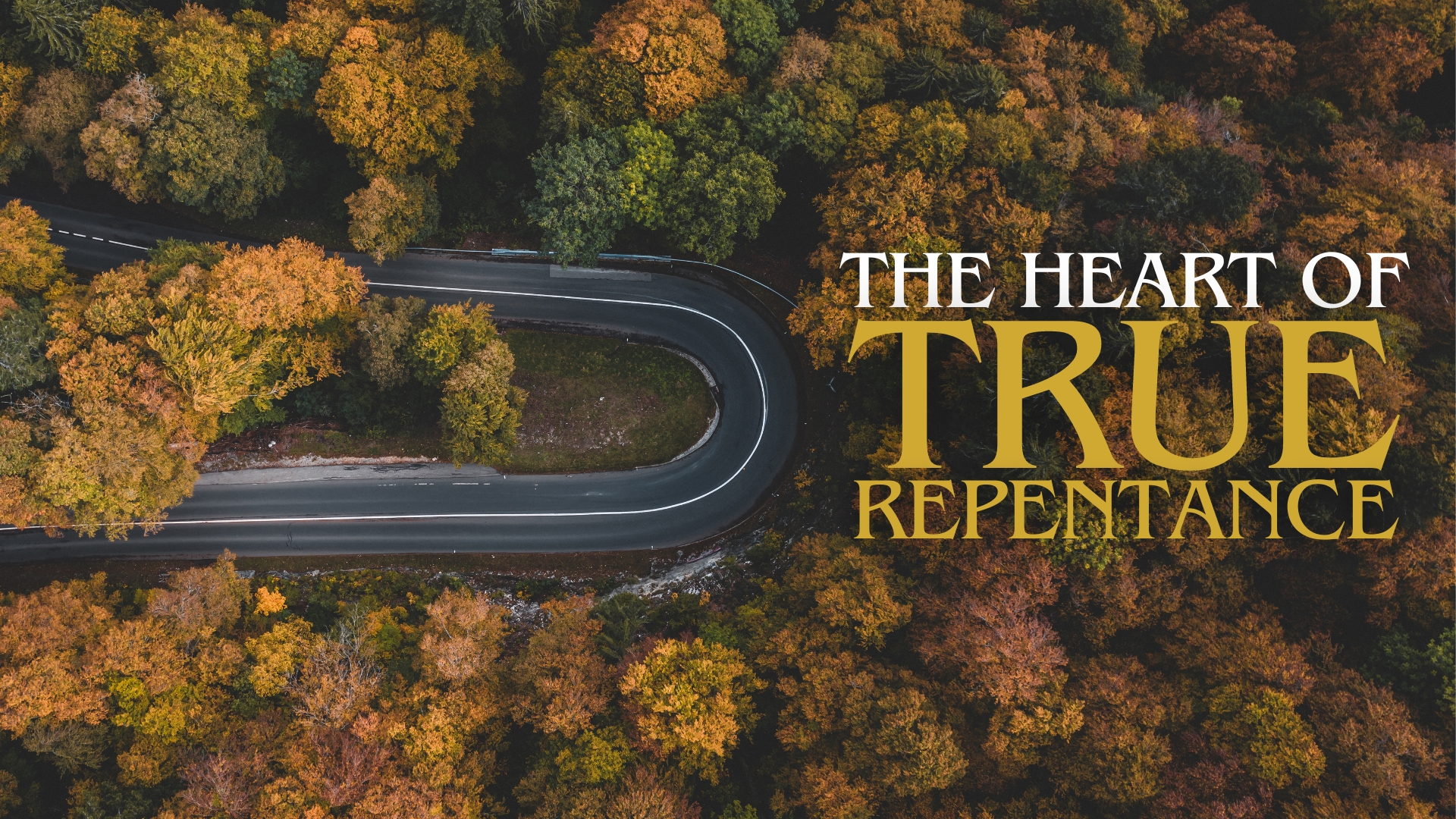 A Changed Mind
Comprehension
Contrition
A Converted Heart
Conversion
Correction
A Corresponding Fruitfulness
Compensation
Celebration